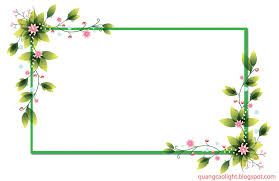 TRƯỜNG TIỂU HỌC LÊ VĂN THẾ
CHÀO CÁC EM HỌC SINH LỚP MỘT
TẬP ĐỌC
CẦU VỒNG ( TIẾT 3)
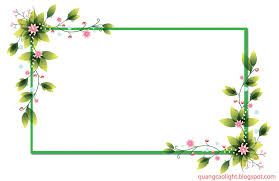 Tập đọc
Cầu vồng ( Tiết 3)
Tô chữ viết hoa chữ C
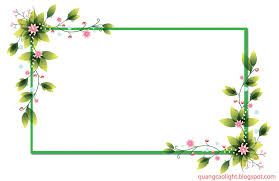 Tập đọc
Cầu vồng ( Tiết 3)
Viết câu ứng dụng
Cầu vồng có bảy màu rực rỡ.
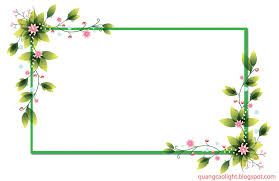 Tập đọc
Cầu vồng ( Tiết 3)
Hướng dẫn viết chính tả
Cầu vồng thường  xuất hiện trên bầu trời trước hoặc sau cơn mưa.
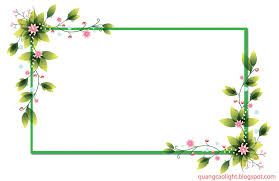 Tập đọc
Cầu vồng ( Tiết 3)
Thay hình ngôi sao bằng chữ ch hoặc chữ tr
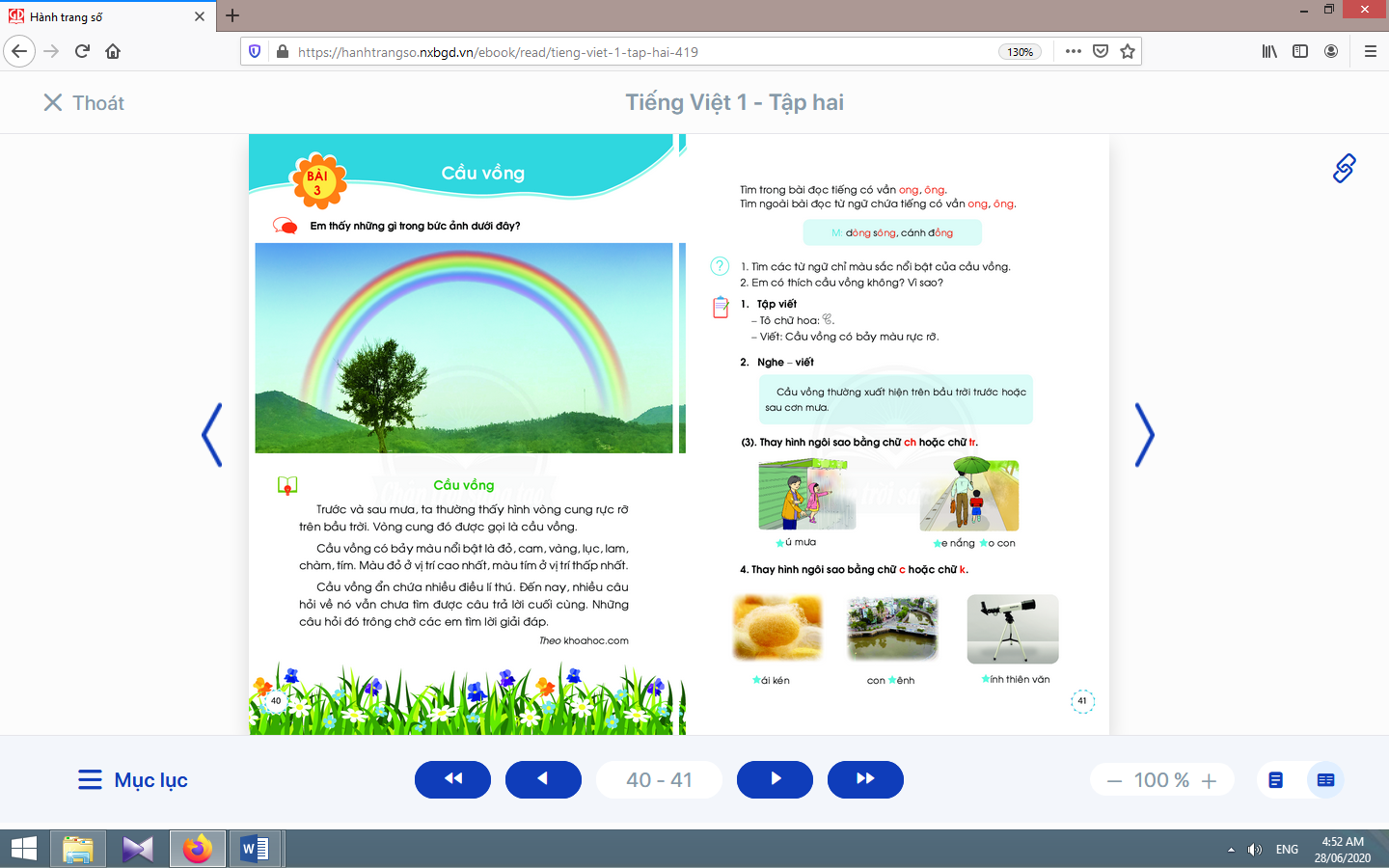 ú mưa
trú mưa
e nắng      o con
che nắng  cho con
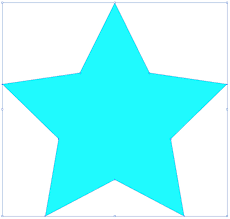 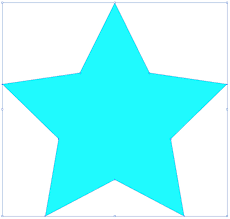 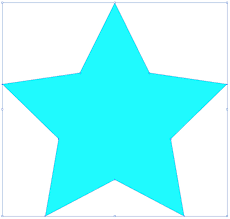 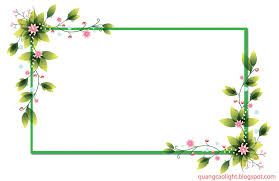 Tập đọc
Cầu vồng ( Tiết 3)
Thay hình ngôi sao bằng chữ c hoặc chữ k
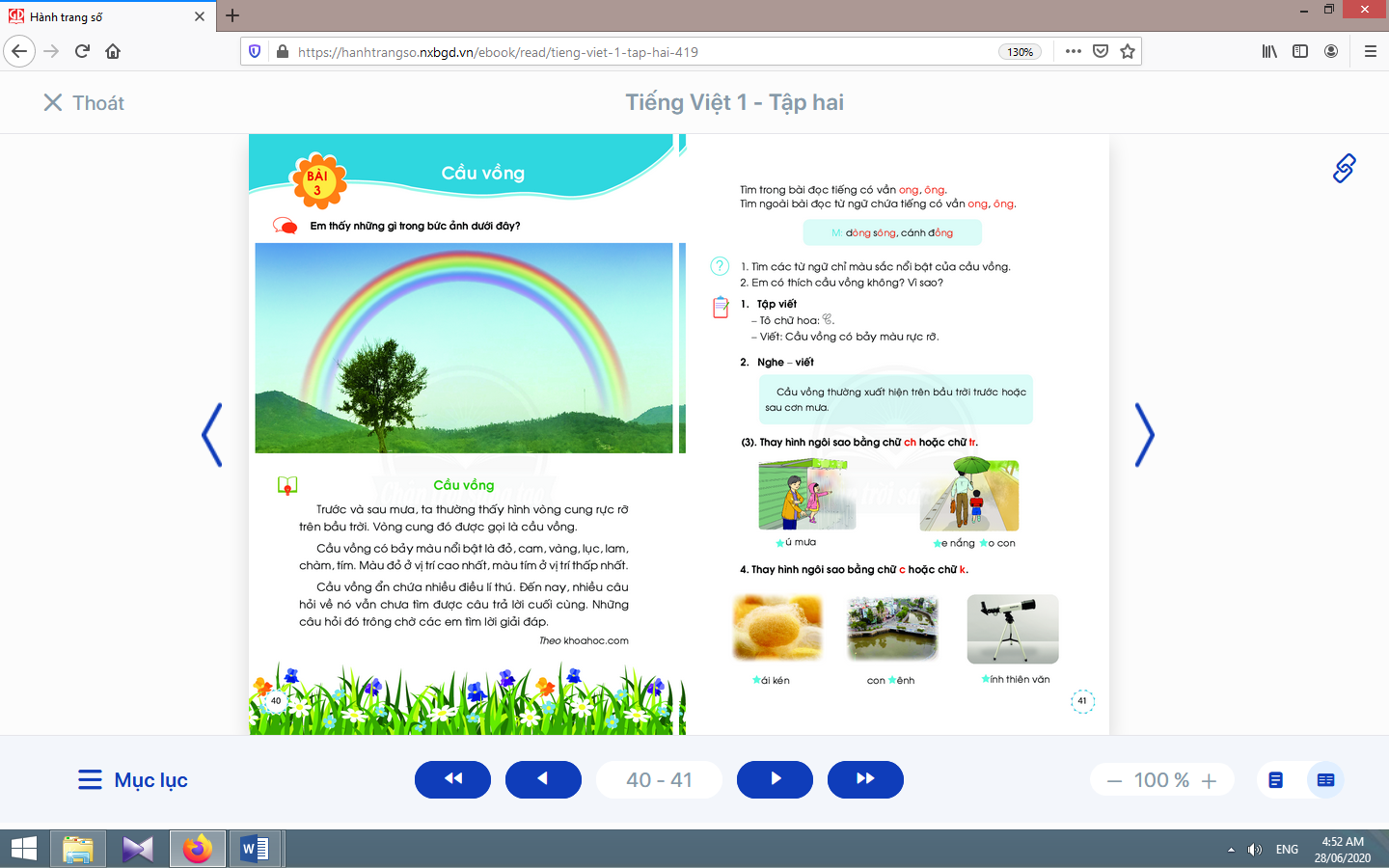 k ính thiên văn
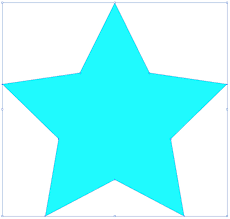 con  k  ênh
c ái kén
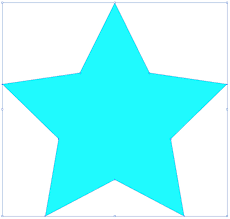 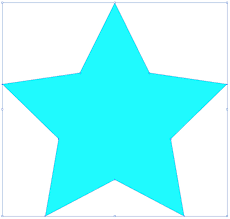 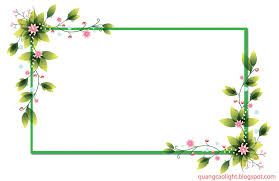 TIẾT HỌC ĐẾN ĐÂY KẾT THÚC